Муниципальное казённое (коррекционное) общеобразовательное учреждение для обучающихся воспитанников с  ограниченными возможностями здоровья - Горковская специальная (коррекционная) общеобразовательная школа-интернат. Откуда к нам пришло понятие «композитор»
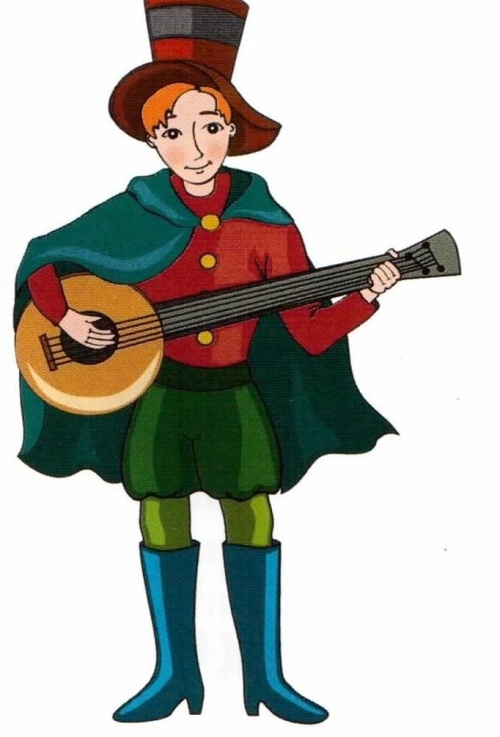 Составила М.А.Булыгина музыкальный руководитель
Рыцари-трубадуры
Ещё не было профессии композитора, когда во Франции в эпоху Средневековья рыцари-трубадуры слагали стихи и музыку к ним. Они не только сражались в битвах, но и должны были уметь играть  на 2 музыкальных инструментах. Свои песни они посвящали прекрасным дамам, поэтому песни были о любви, о битвах, о Родине.
Менестрели
Много веков артисты странствовали по дорогам разных стран. И в каждой стране их называли по разному.
В Германии – называли шпильманами,
Во Франции – менестрелями,
В Сербии –играчами.
А на Руси - скоморохами
Скоморохи
Скоморохи ходили по городам и деревням развлекая людей своими шумными балаганами.
Они играли на музыкальных инструментах ,показывали представления  с шутками песнями танцами.
Часто в таких праздничных  представлениях можно было увидеть медведя прирученного скоморохами, который ходил на задних лапах, танцевал, что очень нравилось зрителям.
Странствующие артисты устраивали свои представления прямо на улицах и площадях городов и селений
Скоморохи – радуют народ
Скоморохи показывали веселые сценки, танцы на канате,  трюки с дрессированными животными. Но самым главным в их выступлениях была музыка. Артисты играли на лютне, арфе, гуслях, волынке, на ударных и смычковых инструментах. Без них не обходился ни один праздник, ни одна ярмарка, ни одна свадьба.
Композиторы
Скоморохи-  на Руси
Трубадуры
Менестрели – во Франции
Шпильманы – В Германии